Learning types
Dianna Laurillard's conversational framework describes learning from the student's perspective.  The framework identifies six categories of learning or learning types as students interact with their teacher, their peers and the learning environment.  The six original categories are acquisition, collaboration, inquiry, discussion, practice and production. 

In the video: Introduction to the 6 learning types, Dr Dianna Laurillard explains these learning types within the conversational framework which represents the teaching and learning process.  The learning types focus our attention on what the student has to do in order to understand, rather than what the teacher is going to tell the student.   This shifts the design process to focus on the learner.

During our course design process we will use an online tool that incorporates these learning types to design your course.  However, please note that this tool excludes collaboration as a learning type.  It also includes one additional learning type: assessment.
  
The pages that follow define the learning types (including collaboration) and provide some examples of each.
Acquisition
Learning through acquisition is what learners are doing when they are listening to a lecture or podcast, reading from books or websites, and watching demos or videos
Collaboration
Learning through collaboration embraces mainly discussion, practice, and production.  Building on investigations and acquisition it is about taking part in the process of knowledge building itself
Discussion
Learning through discussion requires the learner to articulate their ideas and questions, and to challenge and respond to the ideas and questions from the teacher, and/or from their peers
Investigation / Inquiry
Learning through investigation guides the learner to explore, compare and critique the texts, documents and resources that reflect the concepts and ideas being taught
Practice
Learning through practice enables the learner to adapt their actions to the task goal, and use the feedback to improve their next action. 
Feedback may come from self-reflection, from peers, from the teacher, or from the activity itself, if it shows them how to improve the result of their action in relation to the goal
Production
Learning through production is the way the teacher motivates the learner to consolidate what they have learned by articulating their current conceptual understanding and how they used it in practice
Assessment
Use this category to allocate time to activities which are directly assessed, either by a tutor, a peer or a computer. Assessment includes both formative and summative assessment.
This work, “ABC Learning Design for Collaborative Course (Re)Design” by Janet King, University of Twente (2023) is a derivative of ABC Learning Design method by Clive Young and Nataša Perović, UCL (2015), Learning types, Laurillard, D. (2012). Licensed under CC BY-NC-SA 4.0. Original resources available at abc-ld.org.
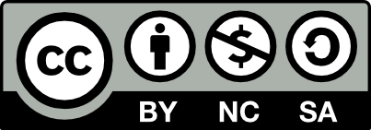 Acquisition
reading books, articles, papers, websites, digital documents & resources, multimedia
listening to online lectures, podcasts, webcasts,
screencasts
watching demonstrations, videos, pre-recorded micro-lectures, animations, master classes
Field/lab observation
Attend real time webinars.
.

.

.

.

.

.

.
Collaboration
Small group/pair project to create a digital output (report, presentation, mind-map, wiki, quiz, infographic, video, website)
Debate
Collaborative problem solving
Brainstorm using online tools such as mind-map
Collaborative directed reading
Discussion
Jigsaw classroom/peer instruction

.



.

.

.

.

.

.
Discussion
Synchronous discussion groups & class discussions using web-conferencing tools
Online tutorials
Online seminars
Synchronous & asynchronous text discussion forums
Email discussions
Interview and expert
Debate
Supervision meetings
Coaching meetings
Think-pair-share
Peer instruction (& ConcepTests)
Social media discussion & networking
Online coffee hour with teacher/tutors/classmates

.

.

.

.

.

.
This work, “ABC Learning Design for Collaborative Course (Re)Design” by Janet King, University of Twente (2023) is a derivative of ABC Learning Design method by Clive Young and Nataša Perović, UCL (2015), Learning types, Laurillard, D. (2012). Licensed under CC BY-NC-SA 4.0. Original resources available at abc-ld.org.
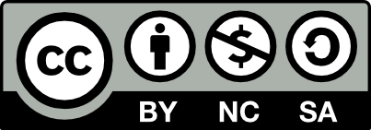 Investigation / Inquiry
using text-based study guides
analysing the ideas and information in a range of materials and resources
collection and analysis of data
compare & critique texts
search and evaluate information & ideas
collect data through digital systems ( online surveys, video, audio, images)
web search

OER resources

literature reviews & critiques
action research

.

.

.

.
Practice
Practice-based projects
Virtual labs & field trips
Online role-play activities
Role-play activities
Practicing academic & research skills
Using models
Simulations
Microworlds
Augmented reality
Practicum, internships
Formative quizzes & MCQ’
Reflective tasks
Exercises


Interact with content and media (3D models)
Internships
Serious games
Virtual reality
.
.
.
.
.
.
.
Production
Essays, papers, reports
Authentic research/data analysis, write paper
maps
statements
Professional pitch/briefing
models
Interview professional colleague
Blogs, video blogs, wikis, podcasts, websites
E-portfolios
Animations, videos
resources
Slideshow, make & give a presentation
Digital documents
Photos


Produce 3D models & simulations
Present an online webinar
Codeing
Curate and share objects using online tools
Adapt existing digital materials to form new works
Literature reviews and critiques
Concept map
Audio commentary
.
.
.
.
.
This work, “ABC Learning Design for Collaborative Course (Re)Design” by Janet King, University of Twente (2023) is a derivative of ABC Learning Design method by Clive Young and Nataša Perović, UCL (2015), Learning types, Laurillard, D. (2012). Licensed under CC BY-NC-SA 4.0. Original resources available at abc-ld.org.
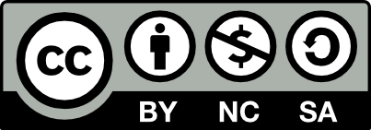